Riunione commissioni
21/11/2018
Ing. Valeria Dal Borgo
Coordinatore Commissioni di lavoro
1)		Attività delle commissioni
2)   	Carta dei servizi
3)   	Comunicazione iniziative Ordine
4)   	Evento Commissioni –Gennaio 2019
5)		Varie
1)		Attività delle commissioni
1)		Attività delle commissioni
Nota: dato riferito alle  riunioni comunicate in segreteria
1)		Attività delle commissioni
1)		Attività delle commissioni
Nota: documentazione pubblicata per da parte di ogni commissione
1)		Attività delle commissioni


Gestione richieste iscritti
1)		Attività delle commissioni


Gestione calendari condivisi
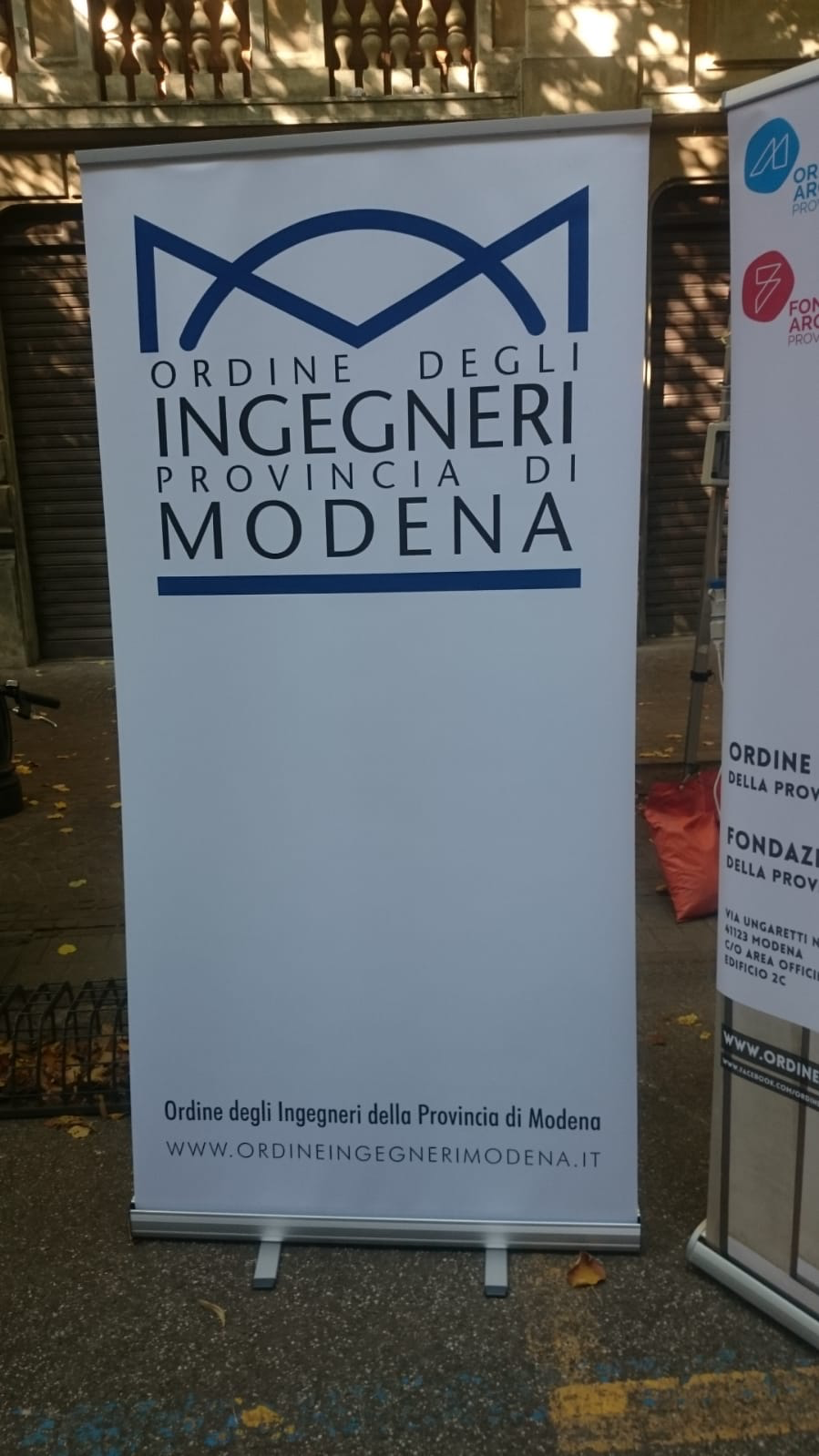 1)		Attività delle commissioni


Roll - up
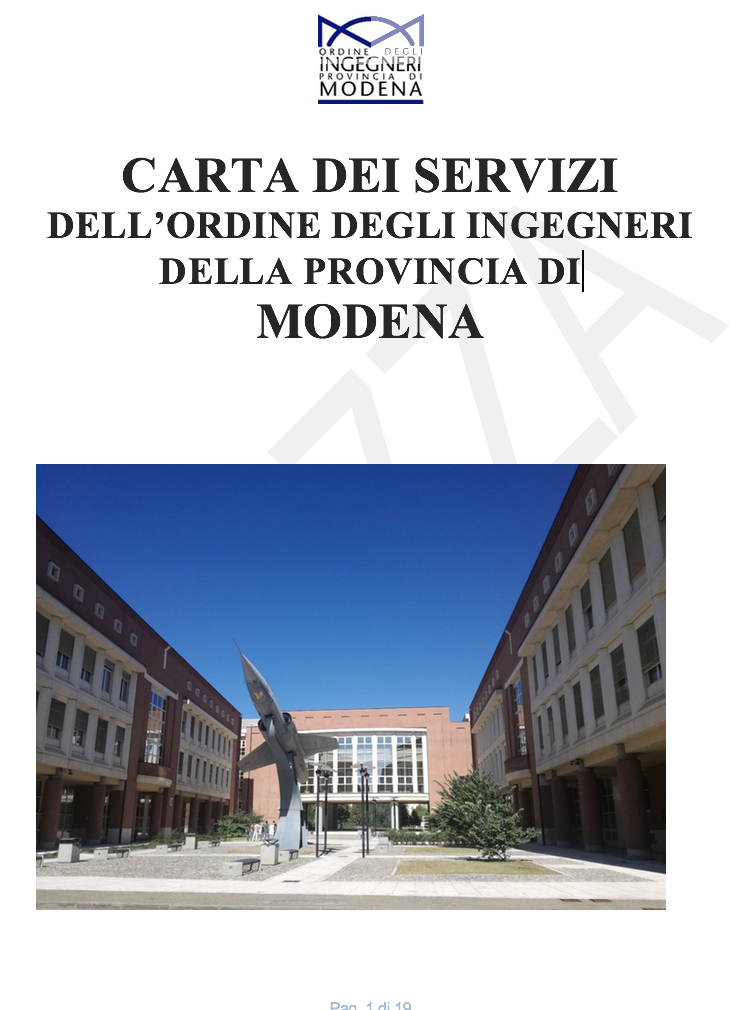 2)		Carta dei servizi
3)		Comunicazione iniziative Ordine

L’Ordine sui SOCIAL NETWORK
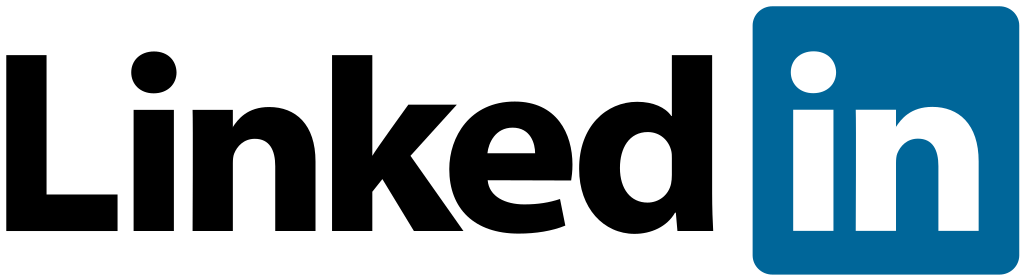 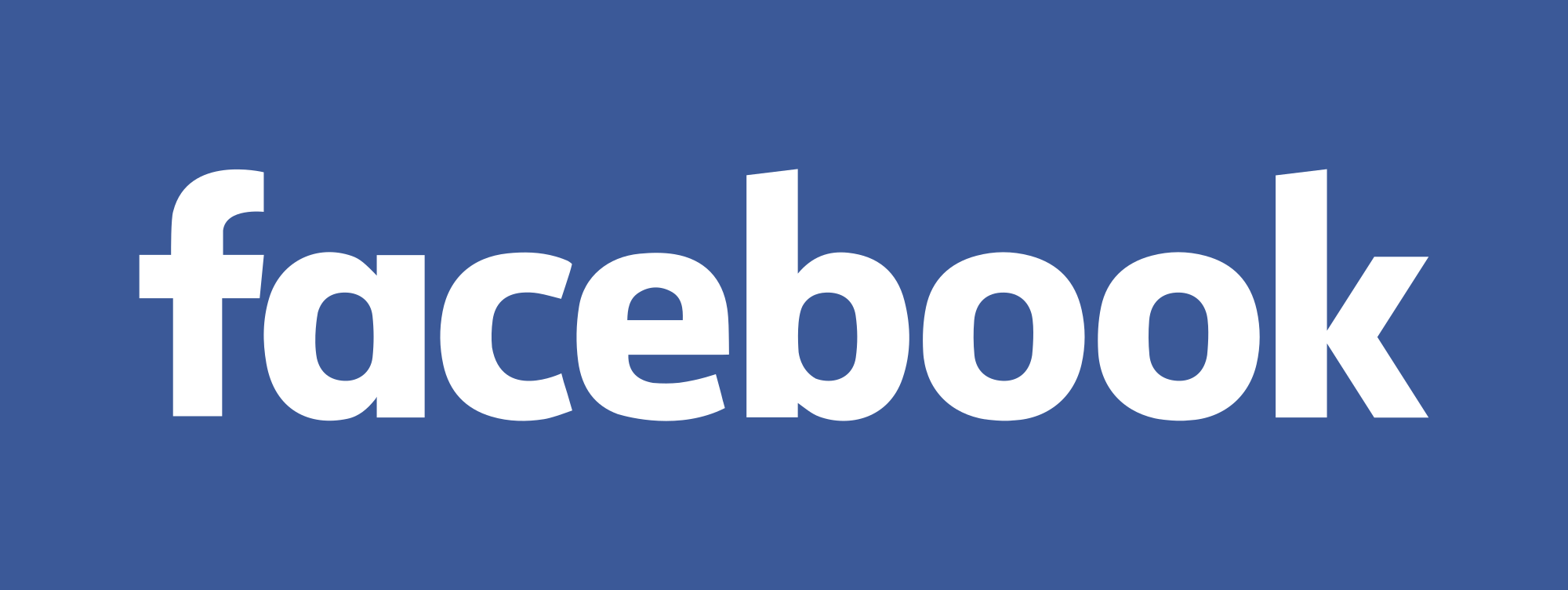 3)		Comunicazione iniziative Ordine

L’immagine dell’Ordine  e degli ingegneri promossa attraverso azioni di comunicazione

Supporto Ufficio Stampa
3)		Comunicazione iniziative Ordine
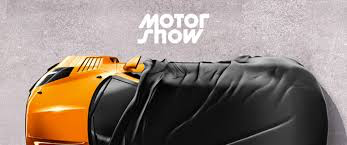 A Modena nel 2019
Quale contributo dell’Ordine?
4)		Evento Commissioni a confronto


 Gennaio 2019
5)		Varie
Assemblea Generale : 10 dicembre